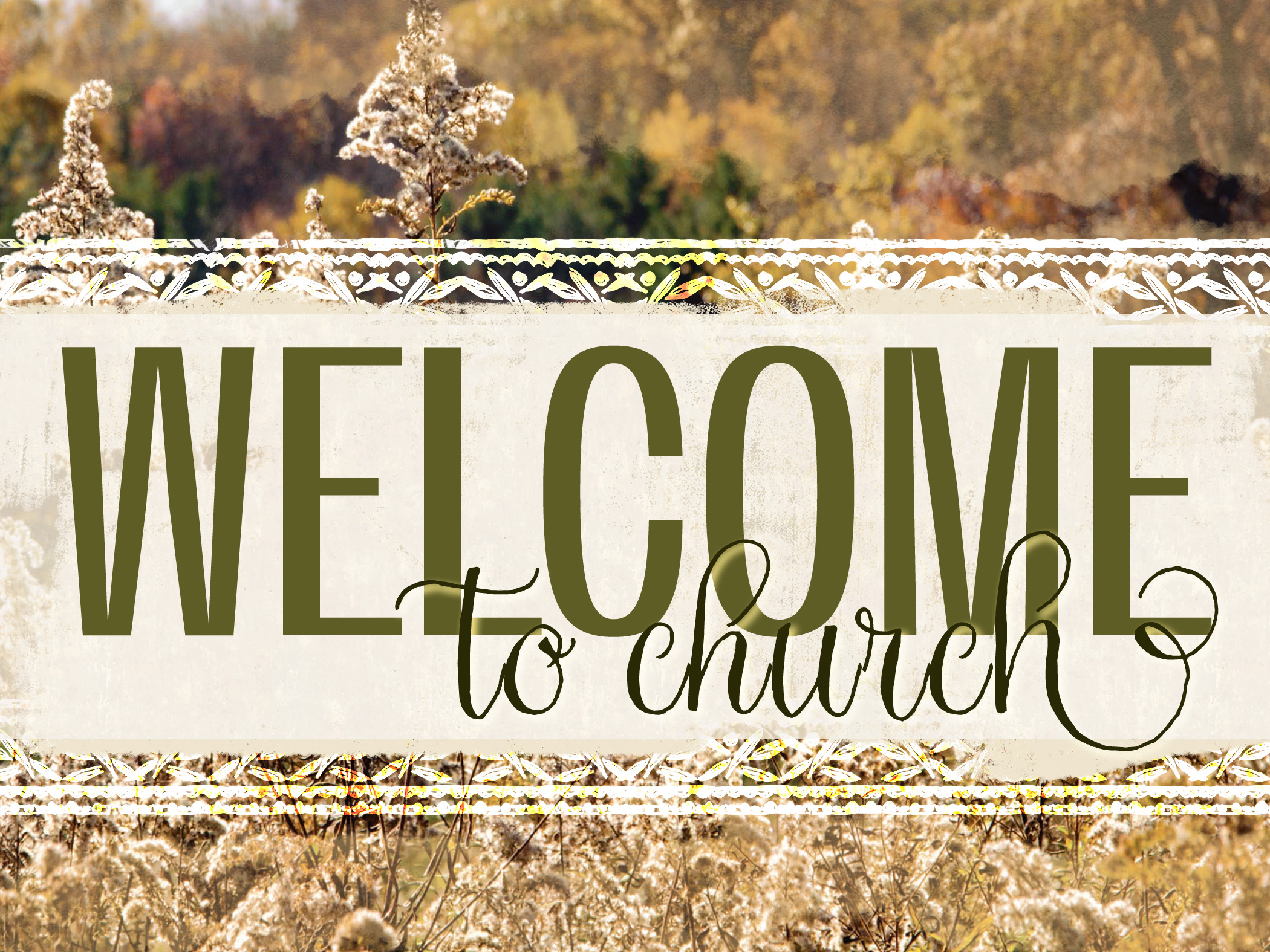 Enter in SILENCE
Wait with REVERENCE 
Worship from JOY
PRELUDE

WELCOME & ANNOUNCEMENTS

AFFIRMATION OF MISSION STATEMENT 









CHORAL INTROIT
Our Mission Statement 
As disciples of Jesus Christ, led by the Holy Spirit, we experience God’s unconditional love, and we witness to others by discovering and sharing our gifts.
* CALL TO WORSHIP:  
 	
L:	God is King, robed and ruling, God is robed and surging with strength.
P:	The world is firm, immovable. Your throne, God, is ever firm—You’re Eternal!

L:	Stronger than wild sea storms, mightier than sea-storm breakers,
P:	Mighty God rules from High Heaven.

. . .
L:	What you say goes—it always has. “Beauty” and “Holy” marked your palace rule,
P:	God, Eternal King, we worship you to the end of time.

L:	To the Ancient of Day, the Eternal, let us worship God.
* HYMN:    No. 150   Come, Christians, Join to Sing 
Come, Christians, join to sing
Alleluia! Amen!
Loud praise to Christ our King;
Alleluia! Amen!
Let all, with heart and voice,
Before His throne rejoice;
Praise is His gracious choice;
Alleluia! Amen!
. . .
Come, lift your hearts on high;
Alleluia! Amen!
Let praises fill the sky;
Alleluia! Amen!
He is our guide and friend;
To us He’ll condescend;
His love shall never end;
Alleluia! Amen!
. . .
Praise yet our Christ again;
Alleluia! Amen!
Life shall not end the strain;
Alleluia! Amen!
On heaven’s blissful shore
His goodness we’ll adore,
Singing forevermore,
“Alleluia! Amen!”
PRAYER OF CONFESSION:  (in silence then in unison)
Righteous God, King Eternal, you have crowned Jesus of Nazareth as Lord of all. We confess that we have not bowed before him and are slow to acknowledge his rule. We give allegiance to and align ourselves with worldly powers and become worldly when we do so. . . .
Forgive our failed efforts in being governed by Jesus’ justice and love. 
In your mercy, forgive us all. Raise us to acclaim him as ruler of all, that we may be his loyal ambassadors, a royal priesthood, and beacons of his holy blessing on this earth. Through Jesus Christ, we pray. Amen.
ASSURANCE OF CHRIST’S FORGIVENESS:	

L:	Jesus, King of all, bore our sins in his body on the cross, so that, freed from sin, we might live into Christ’s righteousness. By Christ’s stripes we are healed; by his love and grace, our old life is gone, and the new life has begun. 

P:	In Jesus Christ, we are forgiven!  Let us forgive one another!
* CELEBRATING CHRIST’S FORGIVENESS: Give Thanks	(No. 647  GTG)
Give thanks with a grateful heart, 
give thanks to the Holy One; 
Give thanks, because we’re given 
Jesus Christ the Son. 
And now let the weak say, “we are strong”; 
let the poor say, 
“We are rich, because of what the 
Lord has done for us!”
 Give thanks.
* EXCHANGE OF CHRIST’S PEACE:

Pastor:   	The peace of Christ be with you.

People: 	  And also with you.      
   
Welcome one another with the peace of Christ.



~ Children may go downstairs for Sunday School ~
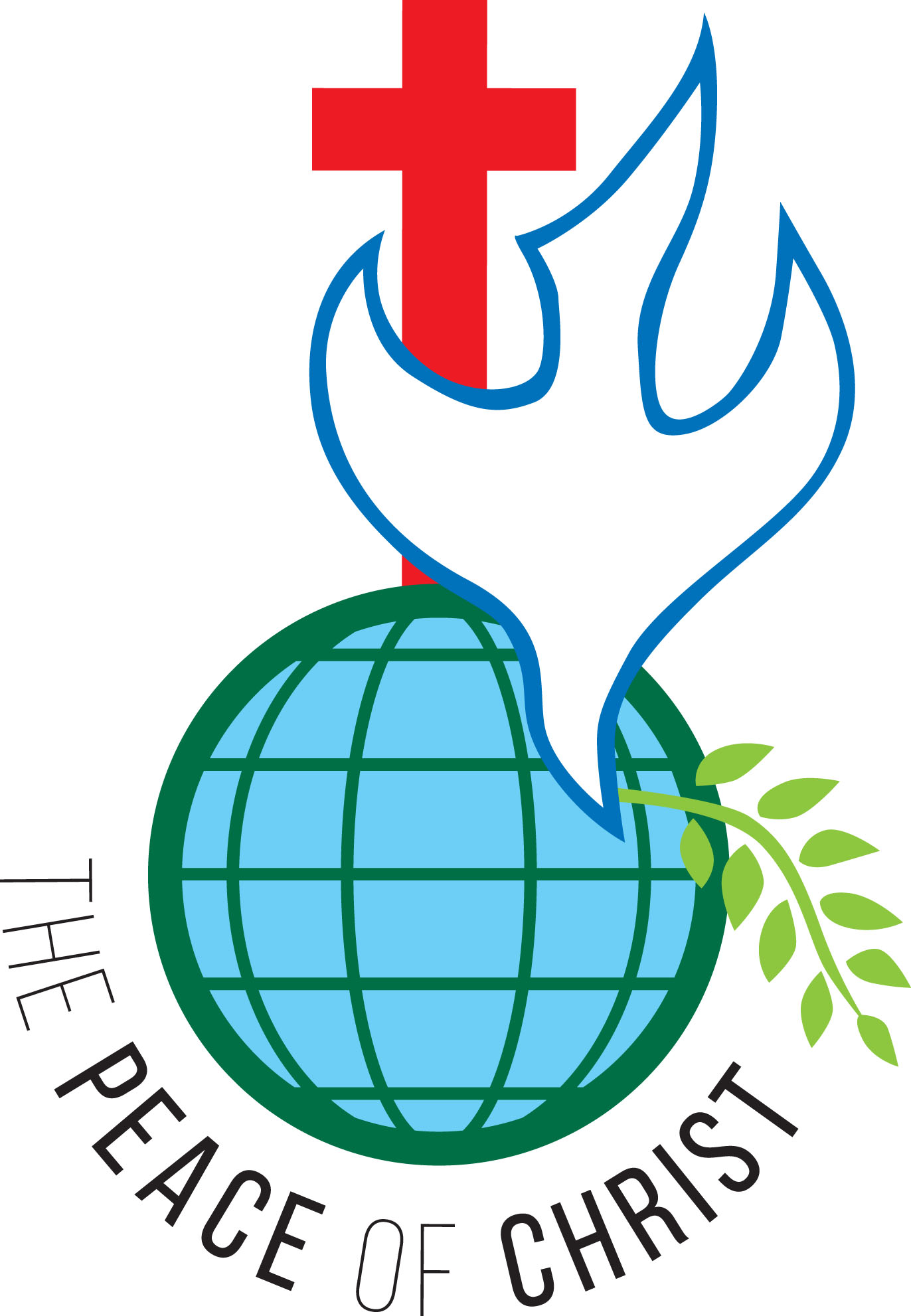 GIVING OF OUR GIFTS, OFFERING OUR 2025 PLEDGES,
 & OFFERTORY:
Our God has blessed us, so let us extend God’s Blessing as we present our Tithes and Offerings.

     
Thank you for being faithful stewards of your church family with your prayers, your time, talent, and your financial resources. 

Contributions may also be made: 
Electronically on the church website at fpcb-nj.org; 
By reoccurring electronic withdrawal; or by
By mailing your offering to the church: P.O. Box 385, Blairstown, NJ.
* HYMN OF THANKSGIVING:   No. 554	Let All Things Now Living 
Let all things now living 
a song of thanksgiving
To God our Creator triumphantly raise;
Who fashioned and made us, 
protected and stayed us, 
By guiding us on to the end of our days.
. . .
God’s banners are o’er us, 
pure light goes before us, 
a pillar of fire shining forth in the night:
Till shadows have vanished, 
all fearfulness banished, 
as forward we travel 
from light into Light.                      
       . . .
By law God enforces, 
the stars in their courses,
The sun in its orbit obediently shine;
The hills and the mountains, 
the rivers and fountains,
The depths of the ocean 
proclaim God divine.
. . .
We, too, should be voicing 
our love and rejoicing 
With glad adoration, a song let us raise:
Till all things now living 
unite in thanksgiving, 
To God in the highest, hosanna and praise.

* DEDICATION OF OUR 2025 PLEDGES    & PRAYER OF DEDICATION

  L: 	Let us pray together:
God of compassion, Source of all life, Giver of all good gifts: As we recommit our lives to the work of Christ, bless the gifts and the pledges we offer to you this day. May your salvation invigorate us with joy, the hope we have in Jesus rejuvenate us with delight; the opportunity to serve Jesus actually thrill us. . . .
Receive our pledges and bless our gifts that the work of our hands may carry on and complete the work of Jesus, even as we rededicate our lives to Jesus and his kingdom today and for all time. Amen.
DECLARING GOD‘S  WORD

HEBREW LESSON:  Daniel 7: 9–10, 13–14      
God is the eternal king.
9 As I watched, thrones were set in place,    and an Ancient One took his throne;his clothing was white as snow    and the hair of his head like pure wool;his throne was fiery flames,    and its wheels were burning fire.10 A stream of fire issued    and flowed out from his presence. . . .
A thousand thousands served him,    and ten thousand times ten thousand stood attending him.The court sat in judgment,    and the books were opened.
13 As I watched in the night visions,
I saw one like a human being    coming with the clouds of heaven. . . .
And he came to the Ancient One    and was presented before him.14 To him was given dominion    and glory and kingship,that all peoples, nations, and languages    should serve him.His dominion is an everlasting dominion    that shall not pass away,and his kingship is one    that shall never be destroyed.
GOSPEL LESSON:	   John 18: 33–37	
Jesus is put on trial for claiming his royal identity and kingdom.
33 Then Pilate entered the headquarters again, summoned Jesus, and asked him, “Are you the King of the Jews?” 34 Jesus answered, “Do you ask this on your own, or did others tell you about me?” 35 Pilate replied, “I am not a Jew, am I? Your own nation and the chief priests have handed you over to me. What have you done?” 36 Jesus answered, “My kingdom does not belong to this world. . . .
If my kingdom belonged to this world, my followers would be fighting to keep me from being handed over to the Jews. But as it is, my kingdom is not from here.” 37 Pilate asked him, “So you are a king?” Jesus answered, “You say that I am a king. For this I was born, and for this I came into the world, to testify to the truth. Everyone who belongs to the truth listens to my voice.”
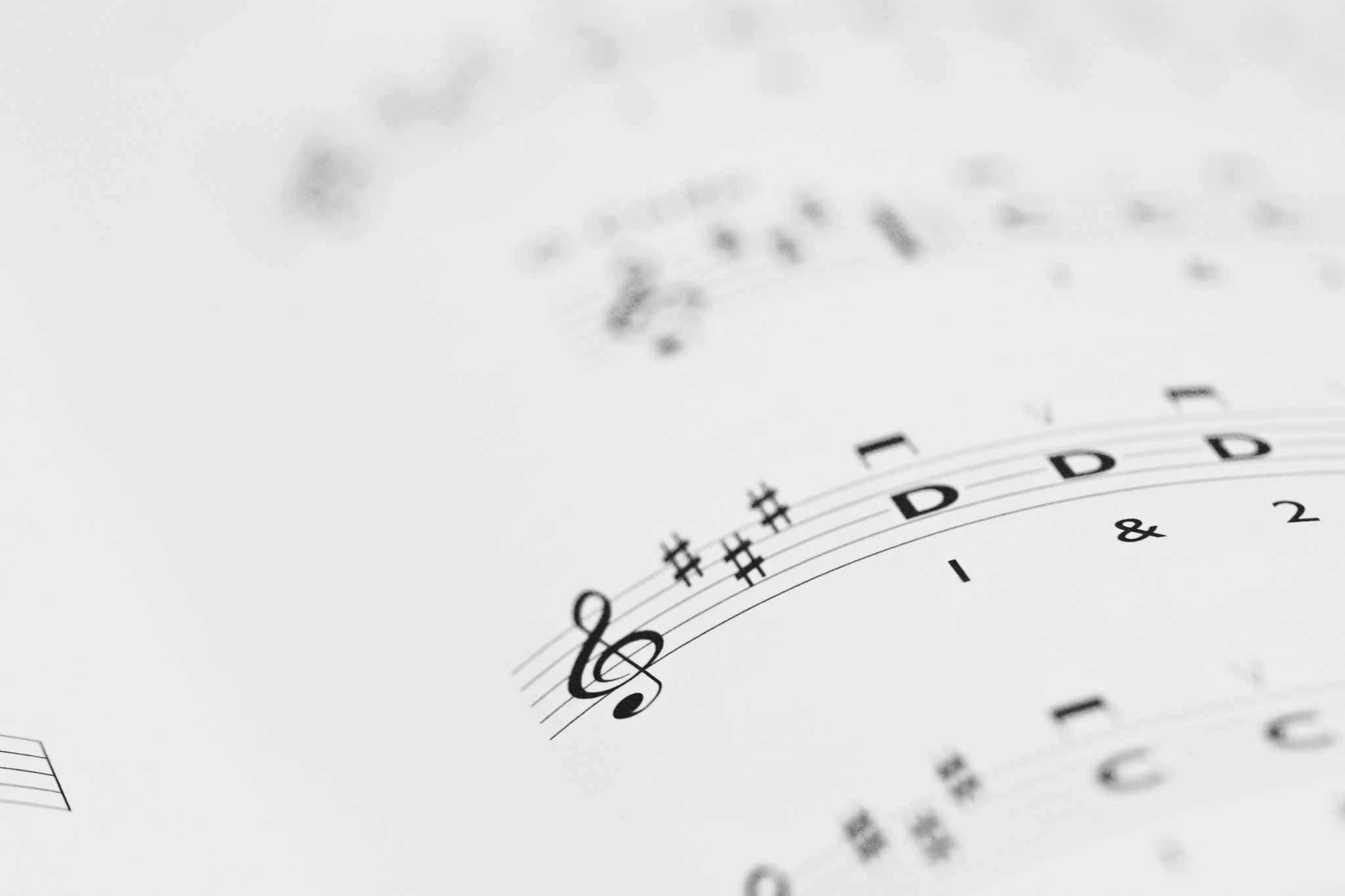 CHANCEL CHOIR ANTHEM
  
Pianist, Andrea Morokutti

“We Will Give Thanks”

 by Mark Patterson
NEW TESTAMENT:   Revelation 1: 4–8	
Jesus announces his coming.
4 John to the seven churches that are in Asia:
Grace to you and peace from him who is and who was and who is to come and from the seven spirits who are before his throne, 5 and from Jesus Christ, the faithful witness, the firstborn of the dead, and the ruler of the kings of the earth.
To him who loves us and freed us from our sins by his blood 6 and made us a kingdom, . . .
priests serving his God and Father, to him be glory and dominion forever and ever. Amen.
7 Look! He is coming with the clouds; every eye will see him, even those who pierced him, and all the tribes of the earth will wail on account of him.
So it is to be. Amen.
8 “I am the Alpha and the Omega,” says the Lord God, who is and who was and who is to come, the Almighty.
PASTOR DAVID’SSERMON:  
The Other Kingdom
RESPONDING TO GOD’S WORD

* AFFIRMATION OF FAITH:	Philippians 2: 3–10 
Do nothing from selfish ambition or conceit, but in humility regard others as better than yourselves. Let each of you look not to your own interests, but to the interests of others. Let the same mind be in you that was in Christ Jesus, who, though, he was in the form of God, . . .
did not regard equality with God as something to be exploited, but emptied himself, taking the form of a slave, being born in human likeness. And being found in human likeness, he humbled himself and became obedient to the point of death — even death on a cross. . . .
Therefore, God also highly exalted him and gave him the name that is above every name, so that at the name of Jesus every knee should bend, in heaven and on earth and under the earth, and every tongue should confess that Jesus Christ is Lord, to the glory of God the Father. Amen.
* HYMN:  	Take on the Mind of Christ the Lord	      Tune #335
© 2015 by Carolyn Winfrey Gillette

 Take on the mind of Christ the Lord
who gave up life in heaven above;
he chose to suffer with the poor
to make us rich in God's great love.

. . .
One day the world will sing and pray
and Christ will always be adored.
Until that great and glorious day,
take on the mind of Christ the Lord.
PRAYER OF THANKSGIVING, OF THE PEOPLE, & THE LORD’S PRAYER

Our Father who art in heaven,
Hallowed be thy name. 
Thy kingdom come, thy will be done; 
On earth as it is in heaven.
Give us this day our daily bread; 
And forgive us our debts, 
As we forgive our debtors; 
And lead us not into temptation,
But deliver us from evil, 
For Thine is the kingdom 
And the power and the glory, forever.  Amen.
DEPARTING IN GOD’S NAME

* HYMN: 	For the Fruit of All Creation		No. 36 GTG
For the fruit of all creation, thanks be to God. For the gifts to every nation,
thanks be to God.
For the plowing, sowing, reaping,
silent growth while we are sleeping,
future needs in earth's safekeeping,
thanks be to God.        
        . . .
In the just reward of labor,
God's will be done.
In the help we give our neighbor,
God's will be done.
In our worldwide task of caring
for the hungry and despairing,
in the harvests we are sharing,
God's will be done.
. . .
For the harvests of the Spirit,
thanks be to God.
For the good we all inherit,
thanks be to God.
For the wonders that astound us,
for the truths that still confound us,
most of all that love has found us,
thanks be to God.
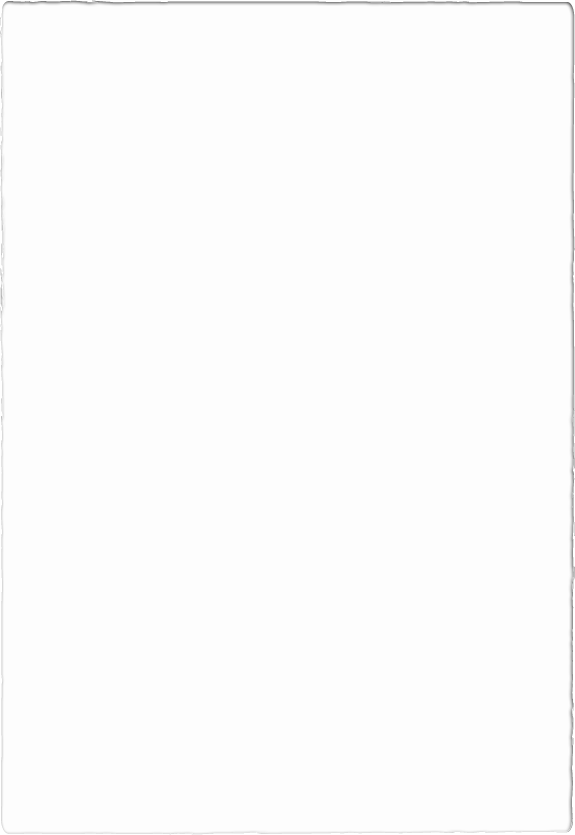 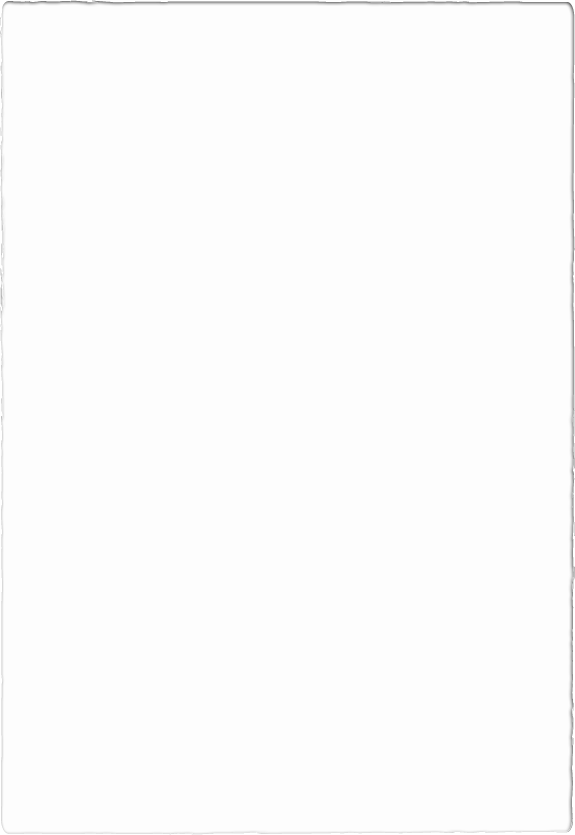 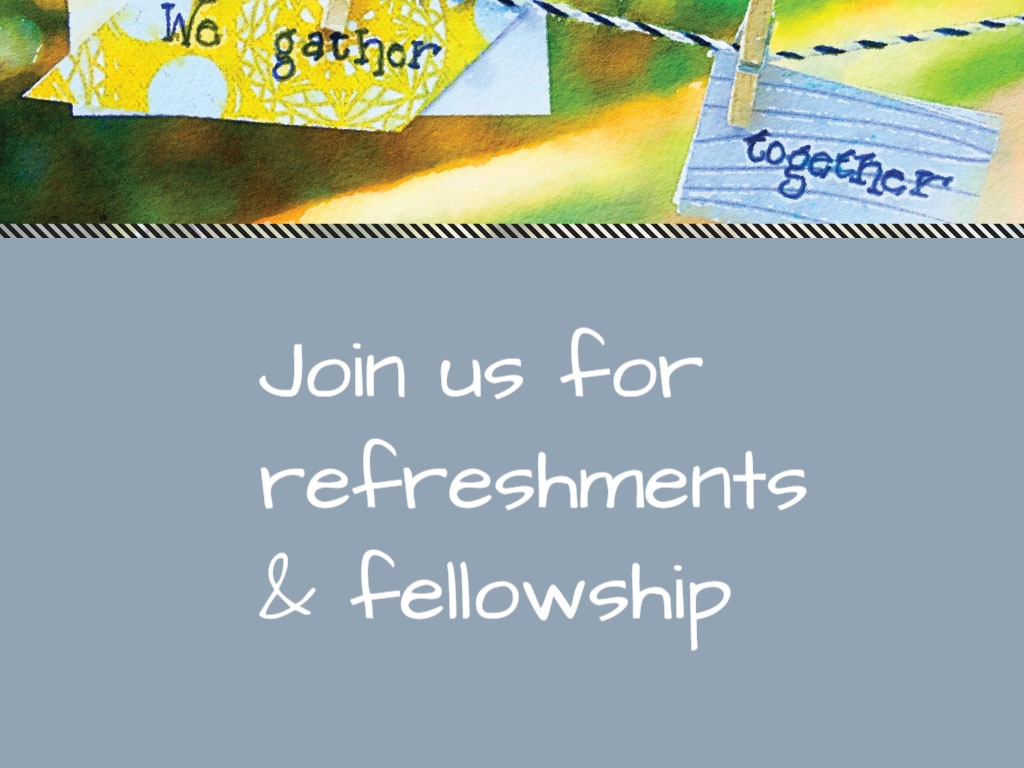 * CHARGE TO THE PEOPLE & BENEDICTION

* CHORAL BENEDICTION

    POSTLUDE
Our worship has ended—our Christian Witness begins!